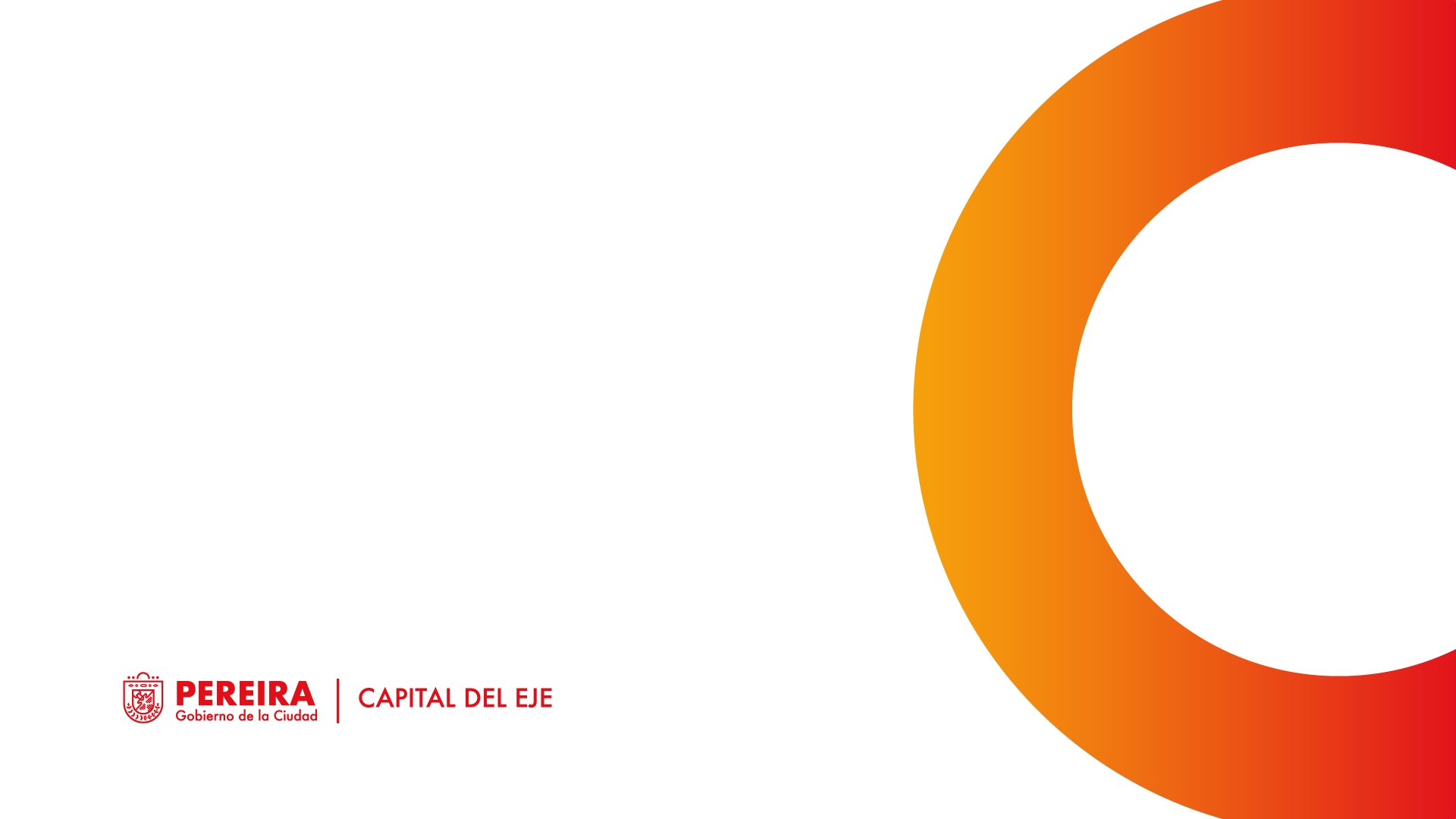 RIA PROMOCION Y MANTENIMIENTO DE LA SALUD
DETECCION TEMPRANA DE CANCER DE PROSTATA
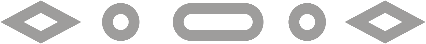 Jennifer Astrid Henao Murillo
Enfermera
ATI Cáncer
DETECCION TEMPRANA DE CANCER DE PROSTATA
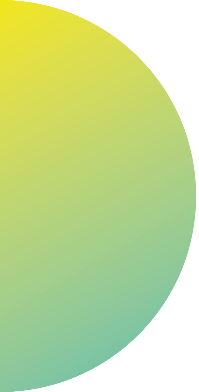 POBLACION SUJETO
Hombres entre 50 y 75 años

ATENCIONES INCLUIDAS
Brindar información y educación de la toma de la prueba y la importancia de reclamar el resultado
Realizar tacto rectal
Orden PSA cuantitativo
Gestión y entrega de resultados
Registrar la información de la toma, resultado, próxima cita y remisión a otros servicios


TALENTO HUMANO
Médico general entrenado o urólogo
DESCRIPCION DEL PROCEDDIMIENTO

Indagar y evaluar los factores de riesgo y síntomas, relacionarlos y determinar sobre el desarrollo de cáncer 

Definir conducta si tamización o remisión

Informar sobre el procedimiento del tacto y el posible malestar

Informar los pasos a seguir según los resultados de PSA y tacto rectal

Entregar un carné que incluya fecha de tamización, profesional que realiza el procedimiento, información sobre la importancia de reclamar el resultado, derechos y deberes en salud

Registrar en el sistema en el componente de tamización la fecha de la misma, fecha del tacto rectal, fecha del informe del PSA, resultado del tacto rectal y del PSA
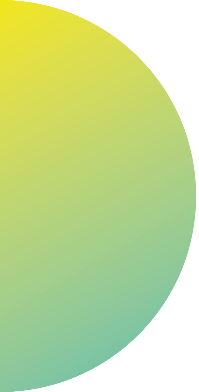 PROCEDIMIENTOS DE TAMIZACIÓN DE CÁNCER DE PRÓSTATA

Solicitar PSA en sangre y tacto rectal en una frecuencia no inferior a 5 años

Si el tacto rectal de realiza en la consulta por médico general el PSA se debe hacer 10 días después del tacto

En hombres de 40 años o mas con antecedentes familiares se debe identificar los factores de riesgo individual o hallazgos clínicos previos. Se debe establecer el riesgo y concertar la realización del tacto rectal

Si los dos exámenes son normales se dan los resultados y se asignará controles

Si el PSA es anormal pero el tacto no se deberá repetir el PSA en los siguientes 6 meses y si persiste elevado o anormal se remitirá y gestionará la consulta con urólogo no mayor a 4 semanas

Si el tacto rectal es anormal se remitirá y gestionará consulta con urólogo o mayor a 4 semanas

Cuando los resultados de la biopsia es anormal se debe generar una alerta
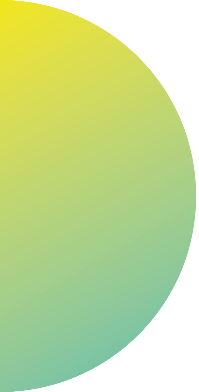 INFORMACION PARA LA SALUD

La realización de actividades de asesoría, educación e información se debe registrar en la historia clínica y los registros administrativos
Se debe socializar al paciente los factores de riesgo para cáncer de próstata, derechos sexuales, procedimiento de tamización por PSA, tacto rectal. La necesidad de hacerlos combinado y la importancia de reclamar el resultado
Conductas a seguir según resultados

GESTION PARA LA TAMIZACIÓN DE CÁNCER DE PRÓSTATA

Garantizar que la tamización de PSA en la toma, lectura y entrega de resultados no supere los 15 días calendario a partir d ela toma
Realizar seguimiento en la oportunidad de la entrega del resultado por parte del laboratorio
Registrar en el sistema la fecha de la toma del PSA, fecha del resultado, el resultado, los valores de referencia, el valor cuantificado en mg/d, fecha de control según resultado

INSTRUMENTOS, INSUMOS Y DISPOSITIVOS

Contar con un espacio privado, guantes, bata desechable, lubricante con o sin anestésico y disponer de material informativo, educativo y comunicativo
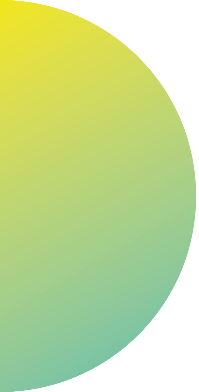 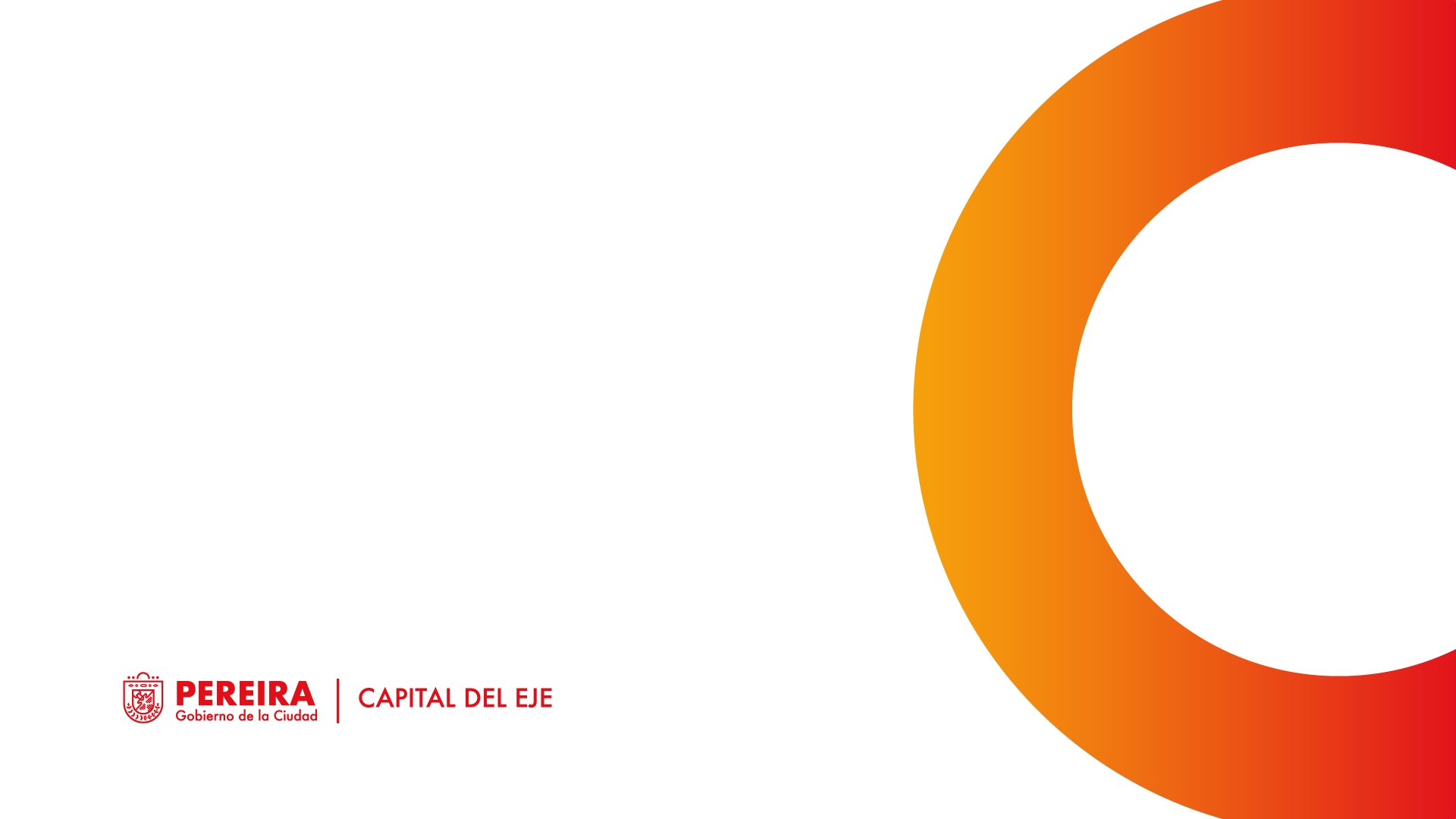 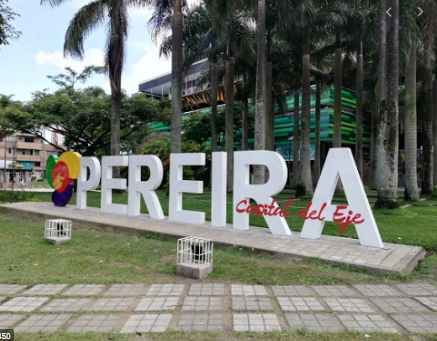 GRACIAS.